«Волшебный клубок»
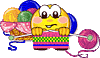 Проверка знаний
Зачетное занятие по курсу обучения
Преподаватель
Манохина Татьяна Алексеевна
ГБОУ СОШ № 380
«Волшебный клубок»
Из какого волокна выполняют вязальные нитки?
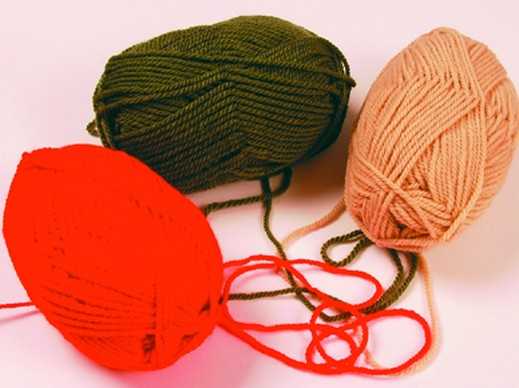 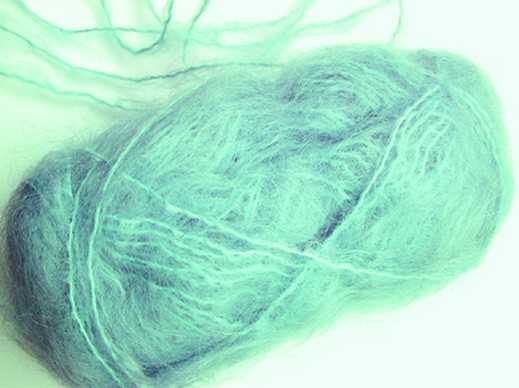 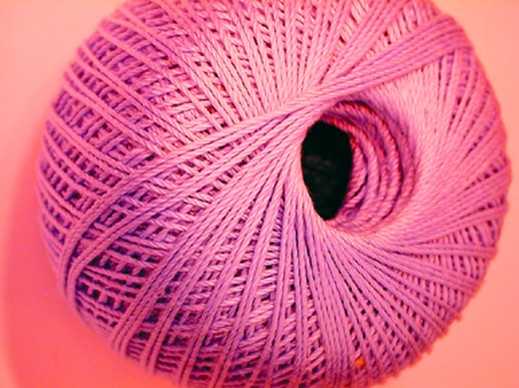 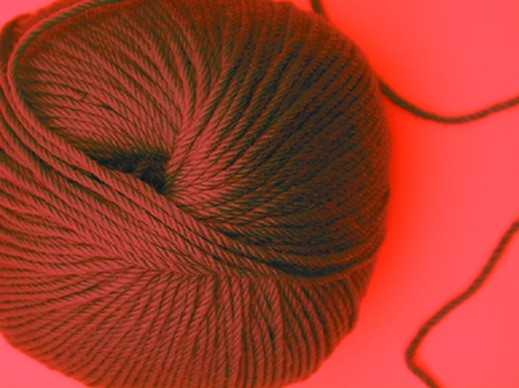 Пенька,  хлопок, шерсть, акрил, 
бамбук, вискоза, крапива, кенаф, 
абака, джут, лен,
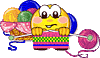 «Волшебный клубок»
Дать название инструментам.
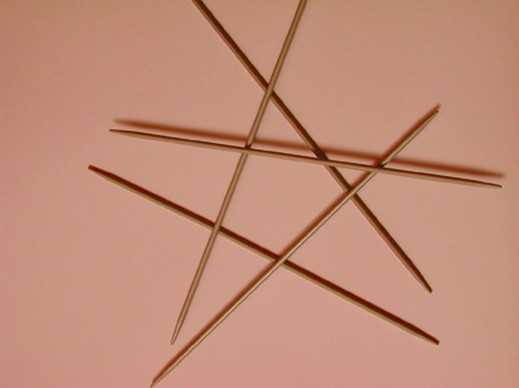 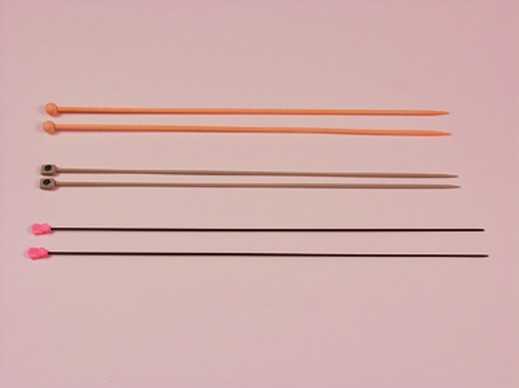 1                                                                 2
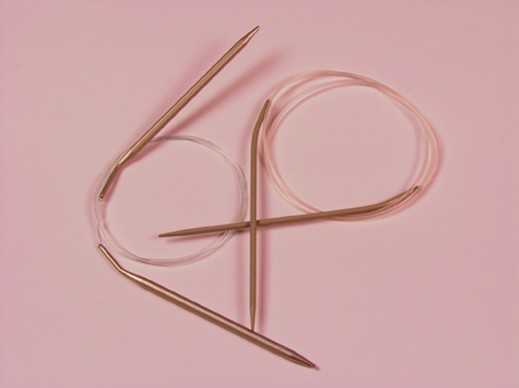 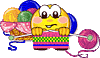 3
Охрана труда
«Волшебный клубок»
Какие правила безопасности 
заложены в этих стихах?
Поработала с иглой, 
в коробочку её закрой,
держи её в порядке,
а то воткнётся в пятку
Нить на шею не мотай!
И не рви, а отрезай!
Даже тоненькая нить
опасной тоже может быть!
Много делать мы умеем:
Стричь, кроить и вырезать.
Не играйте с нами, дети:
Можем больно наказать!
Кольцом вперёд передаёшь,
закрывай, когда кладёшь,
не клади их с краю, чтобы не упали!
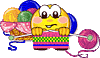 «Волшебный клубок»
Дайте название образцам вязки.
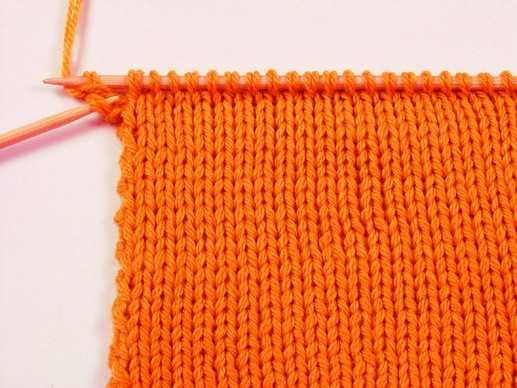 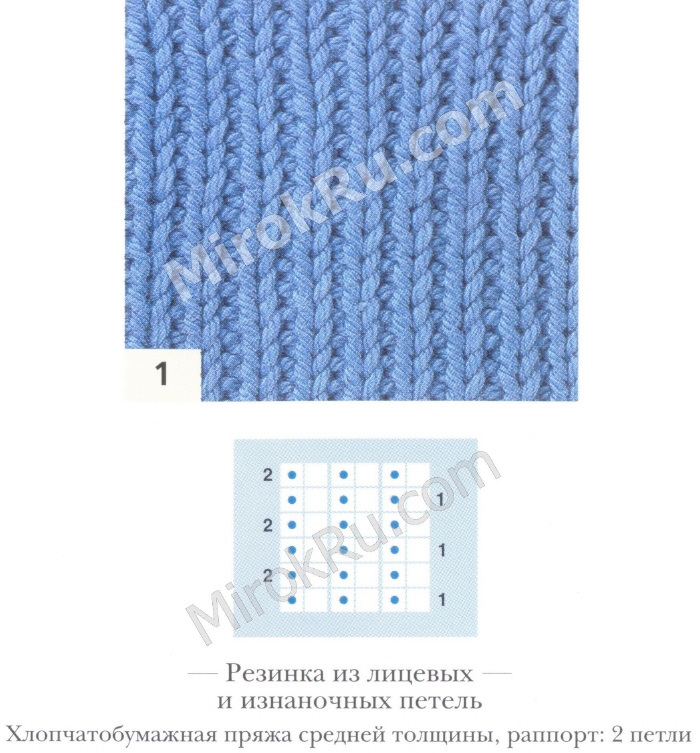 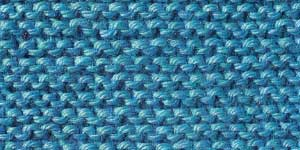 1                                                           2                                                  3
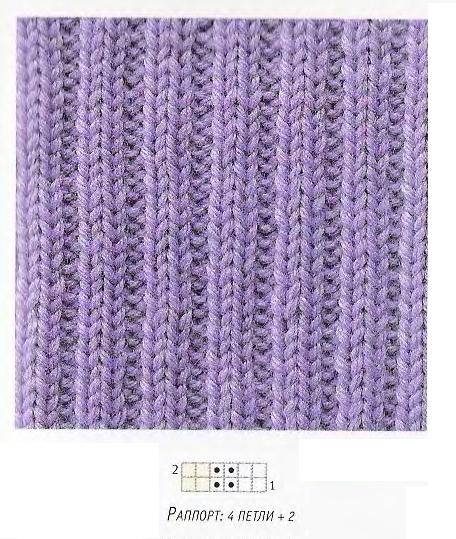 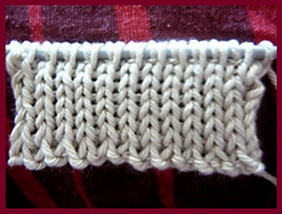 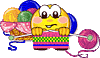 4                                                                  5
«Волшебный клубок»
Изменив одно -два слова, верните современным пословицам их прежнее звучание.



Одна голова хорошо, а две – некрасиво.
Ни кола, ни двойки. 
Труд человека кормит, а лень поит. 
Кто мало говорит, тот много съедает .
Скучен день до вечера, коли делать уроки.
Мало хотеть, надо клянчить.
Землю красит солнце, а человека парикмахер.
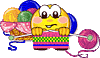 «Волшебный клубок»
Какие приемы вязания использованы в этих вязках?
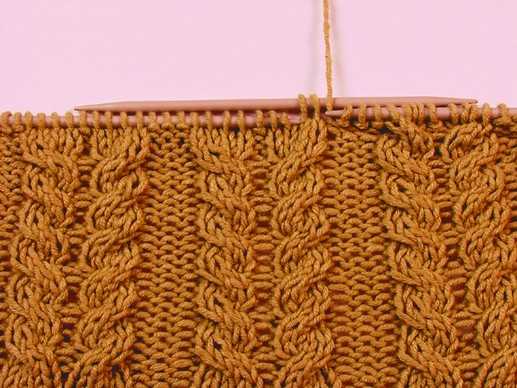 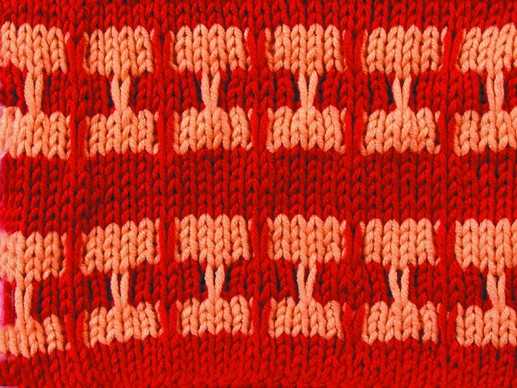 1                                                       2
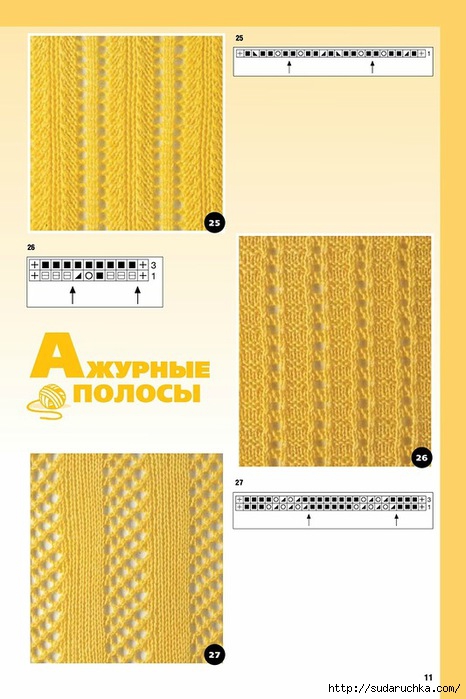 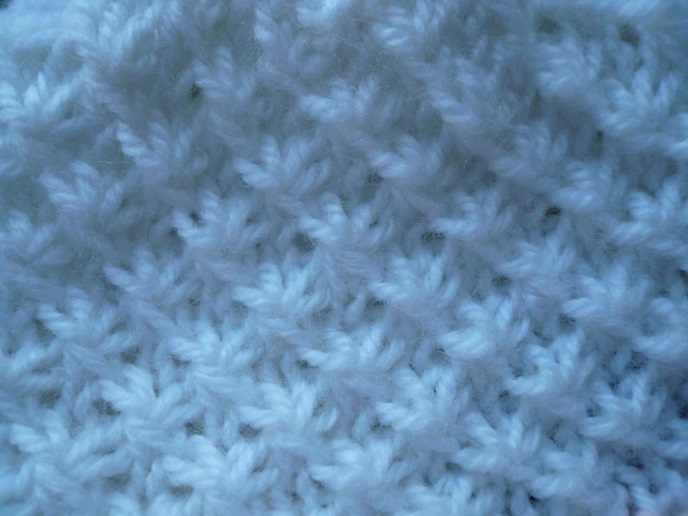 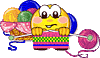 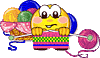 3                                                   4
«Волшебный клубок»
Соберите пословицу.
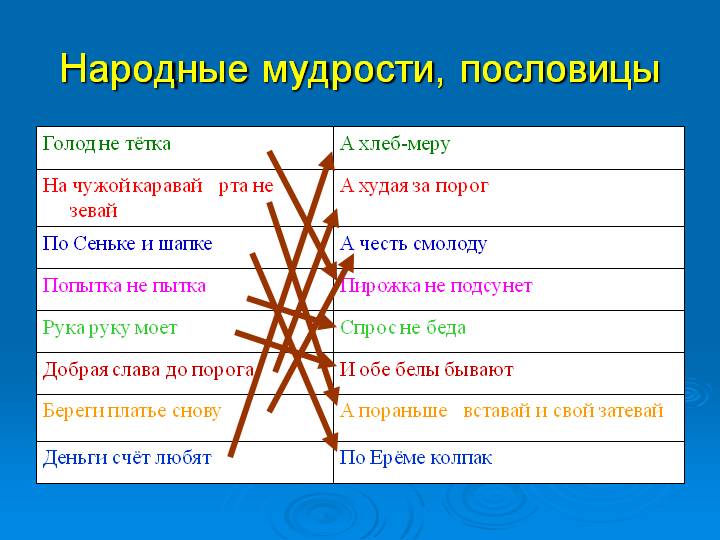 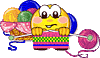 «Волшебный клубок»
Загадки о рукоделии

Маленький, кругленький, а за хвост не поднимешь(клубок)
Без ног, а бегает (клубок)
Весь мир наряжает, сама голая гуляет (иголка)
Тонка, длинна, одноуха, остра, всему миру красна(игла)
Одна подружка пролезла другой в ушко(иголка сниткой)
Две стройные сестрицы в руках у мастерицы, весьдень ныряли в петельки, и вот он - шарф для Петеньки (спицы)
Инструмент бывалый, не большой, не малый. У негополно забот - он и режет, и стрижёт (ножницы)
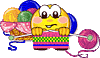 «Волшебный клубок»
Какие приемы вязания показаны на рисунках?
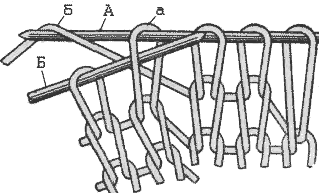 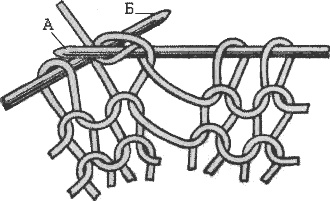 1                                               2
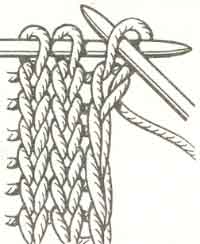 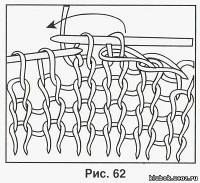 3                                                 4
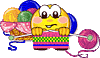 Ответ. 1.лицевая петля. 2. изнаночная петля.
 3. краевая петля. 4. закрывание петель.
«Волшебный клубок»
Что можно связать спицами?
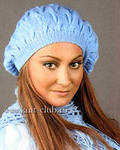 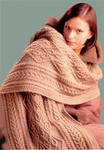 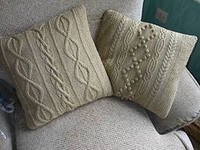 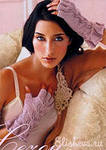 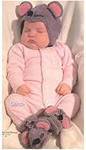 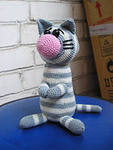 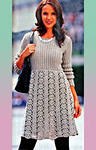 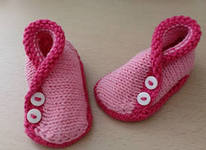 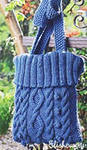 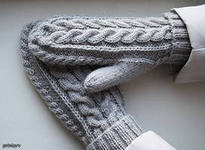 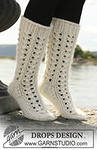 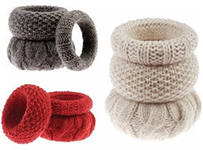 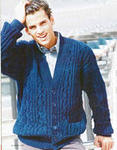 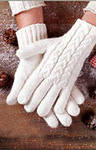 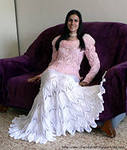 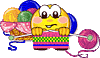 «Волшебный клубок»
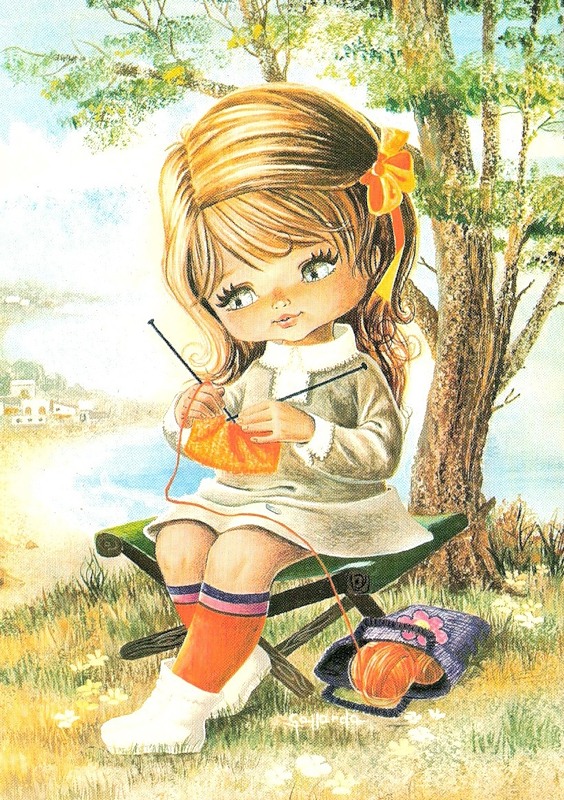 Удачи Вам
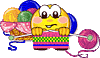